Особенности 
осуществления
федерального государственного контроля (надзора) в сфере образования
 в 2025 году

отдел надзора и контроля в сфере образования
департамента надзора, контроля
оценки качества и правового обеспечения  
в сфере образования комитета общего 
и профессионального образования 
Ленинградской области
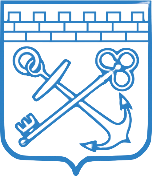 Комитет общего и профессионального образования Ленинградской области
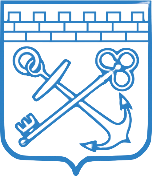 Правовые основания федерального государственного контроля (надзора) в сфере образования:
Федеральный закон от 29 декабря 2012 года № 273-ФЗ «Об образовании в Российской Федерации»;
Федеральный закон от 31 июля 2020 года № 248-ФЗ «О государственном контроле (надзоре) и муниципальном контроле в Российской Федерации»;
Постановление Правительства Российской Федерации от 25 июня 2021 года № 997 «Об утверждении Положения о федеральном государственном контроле (надзоре) в сфере образования»;
Приказ Рособрнадзора от 4 октября 2021 года №1336 «Об утверждении перечня индикаторов риска нарушения обязательных требований, используемых при осуществлении федерального государственного контроля (надзора) в сфере образования»
Размещены на официальном сайте комитета общего и профессионального образования Ленинградской области в сети «Интернет» (главная страница>государственный контроль (надзор) в сфере образования>отдел надзора и контроля в сфере образования >)
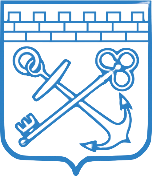 Предмет федерального государственного контроля (надзора) 
в сфере образования
Часть 3 статьи 93 Федерального закона от 29.12.2012 № 273-ФЗ 
«Об образовании в Российской Федерации»
соблюдение обязательных требований, установленных законодательством об образовании, в том числе:
соблюдение лицензионных требований к образовательной деятельности;
соблюдение требований установленных федеральными государственными образовательными стандартами;
соблюдение требований к выполнению аккредитационных показателей;
соблюдение требований по обеспечению доступности для инвалидов объектов социальной, инженерной и транспортной инфраструктур и предоставляемых услуг в образовательной организации.
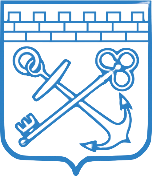 Виды контрольных (надзорных) мероприятий, 
контрольных (надзорных) действий
Перечень допустимых контрольных (надзорных) действий 
в ходе выездной проверки:
осмотр;
опрос;
истребование документов;
получение письменных объяснений;
экспертиза.
Осуществляется во взаимодействии с контролируемым лицом.
Выездная проверка
Документарная проверка
Перечень допустимых контрольных (надзорных) действий 
в ходе документарной проверки:
истребование документов;
получение письменных объяснений;
экспертиза.
Осуществляется во взаимодействии с контролируемым лицом.
осуществляется без взаимодействия с контролируемым лицом
Наблюдение за соблюдением обязательных требований (мониторинг безопасности)
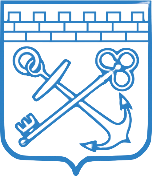 Плановая проверка (выездная, документарная)
(контрольное (надзорное) мероприятие во взаимодействии с контролируемым лицом (КНМ)
Основание для проведения плановых контрольных (надзорных) мероприятий
пункт 2 части 1 статьи 57 Федерального закона 31.07.2020 № 248-ФЗ «О государственном контроле (надзоре) и муниципальном контроле в Российской Федерации» (далее – 248-ФЗ)

План проведения контрольных (надзорных) мероприятий.

Основание- истечение установленного положением о виде контроля периода времени с даты окончания проведения  последнего планового КНМ на основании категорирования объектов контроля.
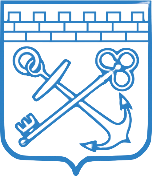 Плановая проверка (выездная, документарная)
(контрольное (надзорное) мероприятие во взаимодействии с контролируемым лицом (КНМ)
Пункт 11(4). Постановления Правительства РФ от 10.03.2022 № 336 «Об особенностях организации и осуществления государственного контроля (надзора), муниципального контроля»:
 В планы проведения плановых контрольных (надзорных) мероприятий до 2030 года не включаются плановые контрольные (надзорные) мероприятия в отношении государственных, муниципальных и частных образовательных организаций, реализующих образовательные программы дошкольного и начального общего образования, основного общего, среднего общего и среднего профессионального образования, в организациях, осуществляющих образовательную деятельность, объекты контроля которых отнесены к категориям высокого риска, а в отношении таких учреждений может проводиться обязательный профилактический визит в соответствии с Федеральным законом «О государственном контроле (надзоре) и муниципальном контроле в Российской Федерации».
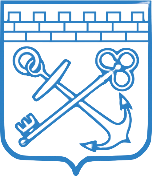 Внеплановая проверка (выездная, документарная)
(контрольное (надзорное) мероприятие во взаимодействии с контролируемым лицом (КНМ)
Основание для проведения внеплановых контрольных (надзорных) мероприятий 
(часть 1 статьи 57 Федерального закона 31.07.2020 № 248-ФЗ «О государственном контроле (надзоре) и муниципальном контроле в Российской Федерации»):
пункт 1: наличие у контрольного (надзорного) органа сведений о причинении вреда (ущерба) или об угрозе причинения вреда (ущерба) охраняемым законом ценностям;
пункт 3: поручение Президента Российской Федерации,  Правительства Российской Федерации о проведении контрольных (надзорных) мероприятий в отношении конкретных контролируемых лиц;
пункт 4: требование прокурора о проведении контрольного (надзорного) мероприятия в рамках надзора за исполнением законов, соблюдением прав и свобод человека и гражданина по поступившим в органы прокуратуры материалам и обращениям;
пункт 7: выявление соответствия объекта контроля параметрам, утвержденным индикаторами риска нарушения обязательных требований, или отклонения объекта контроля от таких параметров;
Пункт 5: истечение срока исполнения выданного предписания об устранении выявленных нарушений обязательных требований;
пункт 9: уклонение контролируемого лица от проведения обязательного профилактического визита.
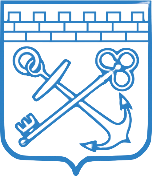 Внеплановая проверка (выездная, документарная)
(контрольное (надзорное) мероприятие во взаимодействии с контролируемым лицом (КНМ)
Часть 1 статьи 60 248-ФЗ: Решение контрольного (надзорного) органа о проведении контрольного (надзорного) мероприятия, предусматривающего взаимодействие с контролируемым лицом, принимается при наличии достоверной информации:
пункт 1: о причинении или непосредственной угрозе причинения вреда жизни и тяжкого или среднего вреда (ущерба) здоровью граждан;
пункт 5: о нарушении обязательных требований, соблюдение которых является условием осуществления деятельности, подлежащей лицензированию, аккредитации, включения в реестр, аттестации;
часть 3: Внеплановые проверки проводятся по согласованию с органами прокуратуры.
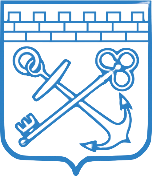 Наблюдение за соблюдением обязательных требований 
(мониторинг безопасности)
(контрольное (надзорное) мероприятие без взаимодействия с контролируемым лицом (КНМ)
Источники информации
Данные мониторинга системы образования
Сведения из ЕГРН
Сведения из ЕГРЮЛ
Сведения из ФИС ГИА приема
Сведения из ФИС ФРДО
Информация, размещенная на официальных сайтах образовательных организаций
Сведения из ГИС государственного надзора в сфере образования
Сведения из ГИС СОЛО
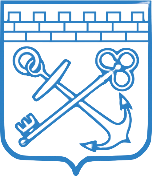 ПРОФИЛАКТИКА – ПРИОРИТЕТ при 
осуществлении федерального государственного контроля (надзора) в сфере образования
Задача- снижение рисков причинения вреда охраняемым законом ценностям
ПРОГРАММА
профилактики рисков причинения вреда (ущерба)
охраняемым законом ценностям
при осуществлении федерального государственного контроля (надзора) в сфере образования
(ежегодно разрабатывается и утверждается комитетом общего и профессионального образования Ленинградской области)
Охраняемые законом ценности в сфере образования – это права и законные интересы граждан в сфере образования
Риски причинения вреда охраняемым законом ценностям в сфере образования – потенциальные возможности наступления неблагоприятных последствий при реализации прав, нарушение прав и интересов граждан
(риски образовательной деятельности)
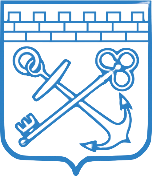 Применение риск – ориентированного подхода при осуществлении федерального государственного контроля (надзора) в сфере образования

Часть 4 статьи  93 Федерального закона 
от 29 декабря 2012 года № 273-ФЗ «Об образовании в Российской Федерации»:
Федеральный государственный контроль (надзор) в сфере образования в целях снижения риска причинения вреда (ущерба) установленным законом ценностям реализуется с применением риск-ориентированного подхода.
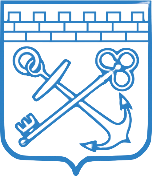 Применение риск – ориентированного подхода при осуществлении федерального государственного контроля (надзора) в сфере образования

 
Управление рисками причинения вреда (ущерба) охраняемым законом ценностям
(риски образовательной деятельности)
определение  содержания ПМ и К(Н)М (в том числе объем проверяемых обязательных требований, установленных законодательством об образовании)
определение выбора вида, формы профилактических мероприятий и контрольных (надзорных) мероприятий (ПМ, К(Н)М)
анализ результатов с целью определения степени тяжести риска
определение периодичности проведения ПМ, К(Н)М
постановлением Правительства Российской Федерации от 25 июня 2021 года № 997 «Об утверждении Положения о федеральном государственном контроле (надзоре) в сфере образования» установлены категории риска причинения вреда (ущерба) для отнесения объектов контроля к одной из категорий
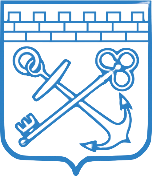 Категории риска причинения объектами контроля 
вреда (ущерба) охраняемым законом ценностям
Средняя категория риска
Высокая категория риска
Низкая категория риска
Критерии отнесения объектов контроля к категориям риска причинения вреда (ущерба) охраняемым законом ценностям (Постановление №997)
Критерии отнесения объектов контроля к категориям риска причинения вреда (ущерба) охраняемым законом ценностям (приложение к Постановлению №997)
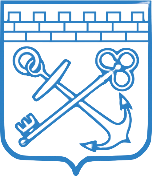 Низкая категория риска
Контролируемые лица, в деятельности  которых нижеперечисленные критерии не установлены
несоблюдение аккредитационных показателей, выявленных по результатам аккредитационного мониторинга
наличие обращения (жалобы, заявления), признанного обоснованным по результатам рассмотрения о фактах нарушения контролируемым лицом обязательных требований и (или) исполнения решений, принимаемых по результатам КНМ
наличие вступившего в законную силу постановления о назначении административного наказания контролируемому лицу за совершение административного правонарушения в сфере образования
или
или
Средняя  категория риска
Наличие двух и более критериев несоблюдения обязательных требований
Высокая категория риска
наличие обращения (жалобы, заявления), признанного обоснованным по результатам рассмотрения о фактах нарушения контролируемым лицом обязательных требований и (или) исполнения решений, принимаемых по результатам КНМ
наличие вступившего в законную силу постановления о назначении административного наказания контролируемому лицу за совершение административного правонарушения в сфере образования
несоблюдение аккредитационных показателей, выявленных по результатам аккредитационного мониторинга
Порядок отнесения объектов федерального государственного контроля (надзора) в сфере образования к категориям риска причинения вреда (ущерба) охраняемым законом ценностям
Статья  24 248-ФЗ
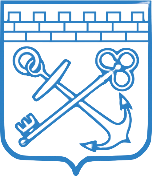 ч.1: При отнесении объектов контроля к категориям риска, применении критериев риска нарушения обязательных требований контрольным (надзорным) органом используются сведения, полученные:
 из любых источников, обеспечивающих их достоверность, 
в ходе проведения профилактических мероприятий, контрольных (надзорных) мероприятий, 
из отчетности, представление которой предусмотрено нормативными правовыми актами Российской Федерации, 
из обращений контролируемых лиц, иных граждан и организаций, 
из сообщений средств массовой информации, 
из сведений, содержащихся в информационных ресурсах.
ч.2: Сбор, обработка, анализ и учет сведений об объектах контроля в целях их отнесения к категориям риска  осуществляются контрольным (надзорным) органом без взаимодействия с контролируемыми лицами (за исключением сбора, обработки, анализа и учета сведений в рамках обязательного профилактического визита). При осуществлении сбора, обработки, анализа и учета сведений об объектах контроля в целях их отнесения к категориям риска на контролируемых лиц не могут возлагаться дополнительные обязанности, не предусмотренные федеральными законами.
ч.3. Отнесение объекта контроля к одной из категорий риска осуществляется на основе сопоставления его характеристик с утвержденными критериями риска.
ч. 4: В случае, если объект контроля не отнесен к определенной категории риска, он считается отнесенным к категории низкого риска.
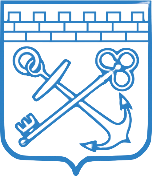 Учет рисков причинения вреда (ущерба) охраняемым законом ценностям при проведении плановых контрольных (надзорных) мероприятий и обязательных профилактических визитов
Статья 25 248-ФЗ
ч.1. Виды, периодичность проведения плановых контрольных (надзорных) мероприятий, периодичность проведения обязательных профилактических визитов в отношении объектов контроля, отнесенных к определенным категориям риска, устанавливаются соразмерно рискам причинения вреда (ущерба).
п.2 ч.2: Одно плановое контрольное (надзорное) мероприятие в два года либо один обязательный профилактический визит в год - для объектов контроля, отнесенных к категории высокого риска.
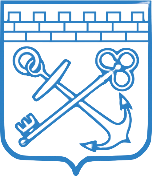 Перечень объектов контроля, учитываемых в рамках формирования ежегодного плана контрольных (надзорных) мероприятий, с указанием категории риска
РЕЕСТР КАТЕГОРИРОВАННЫХ ОБЪЕКТОВ размещен:
на официальном сайте комитета общего и профессионального образования Ленинградской области по адресу: 
Главная станица>Государственный контроль (надзор) в сфере образования>Отдел надзора и контроля в сфере образования>Профилактика нарушения обязательных требований>

в ГИС «Единый реестр видов контроля»
В реестр включены все организации, осуществляющие образовательную деятельность по основным общеобразовательным программам,  образовательные программам среднего профессионального образования, основным программам профессионального обучения, дополнительным образовательным программам,   зарегистрированные по месту нахождения (индивидуальные предприниматели, зарегистрированные по месту жительства) на территории Ленинградской области
Индикаторы риска нарушения обязательных требований
Приказ Рособрнадзора от 4 октября 2021 года №1336 «Об утверждении перечня индикаторов риска нарушения обязательных требований, используемых при осуществлении федерального государственного контроля (надзора) в сфере образования»
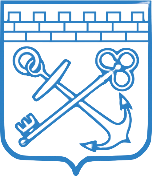 Письмо комитета общего и профессионального образования Ленинградской области 
от 20 ноября 2024 года № 19-44548/2024 
Размещено на официальном сайте комитета общего и профессионального образования Ленинградской области в сети «Интернет» (главная страница>государственный контроль (надзор) в сфере образования>отдел надзора и контроля в сфере образования >профилактика нарушения обязательных требований>)
ООО,СОО,СПО
Государственная аккредитация ОП
Сайт образовательной организации
(ОО, ДОП, ДОУ, ДПО, ПО, СПО)
Прием в образовательную организацию (СПО)
Заполнение ФИС ФРДО
(ОО,СПО, ПО, ДПО)
ГИА 
ООО, СОО
Важно: Выявление соответствия объекта контроля параметрам, утвержденным индикаторами риска нарушения обязательных требований, или отклонения объекта контроля от таких параметров – основание для проведения внеплановой проверки.